Unit 5 Lesson3 What’s this ?
WWW.PPT818.COM
那是我的书桌。
That’s my desk.
This is your chair.
这是你的椅子。
this 这，这个
that 那，那个
that’s = that is 
  那是
is 是
this is 这是
怎样介绍自己的文具：
I 我
have 有，吃
I have······ 我有······
I have a pencil.
我有一只铅笔。
Me, too.
我也是
我有一个新的书包：
I have a new schoolbag.
它很漂亮.
It’s nice.
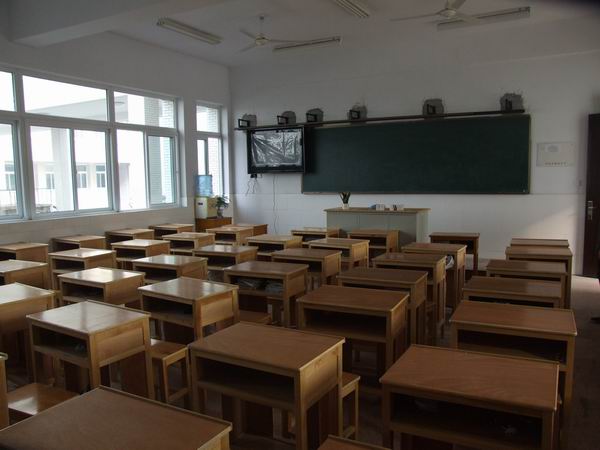 classroom教室
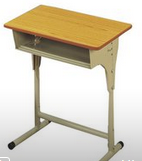 desk 书桌
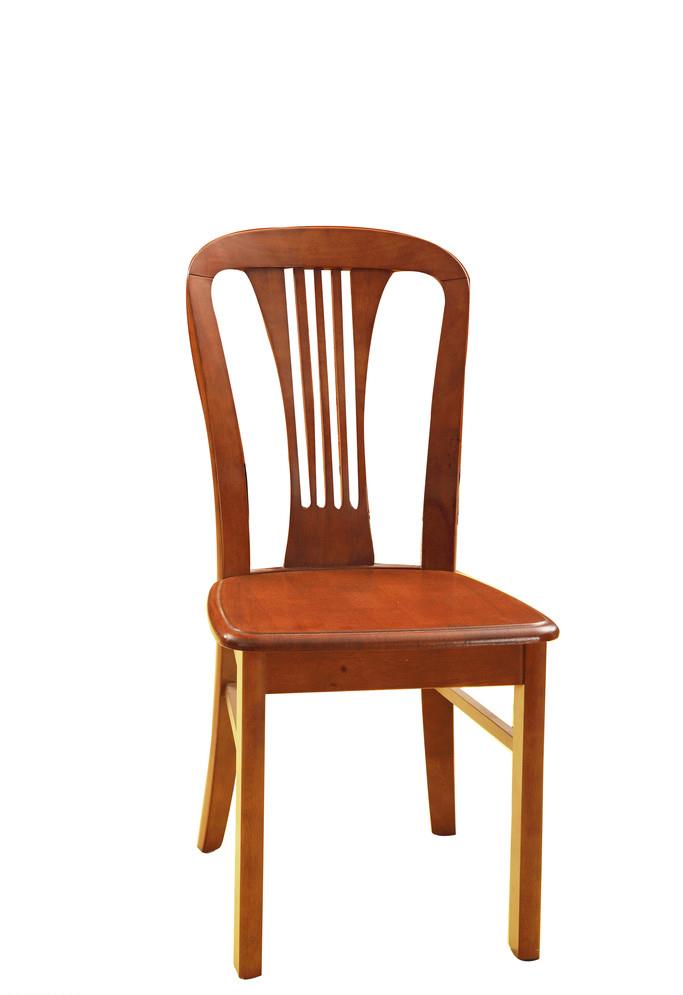 chair 椅子
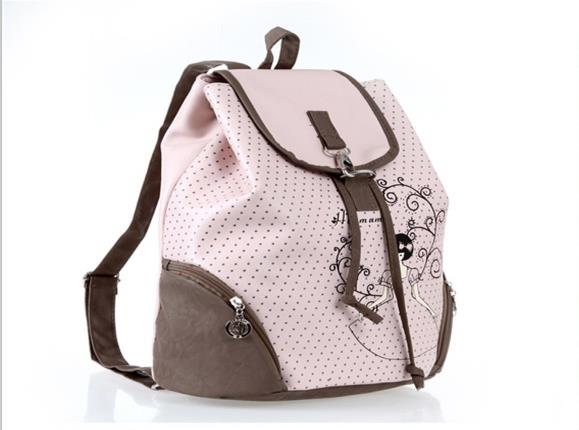 schoolbag 书包
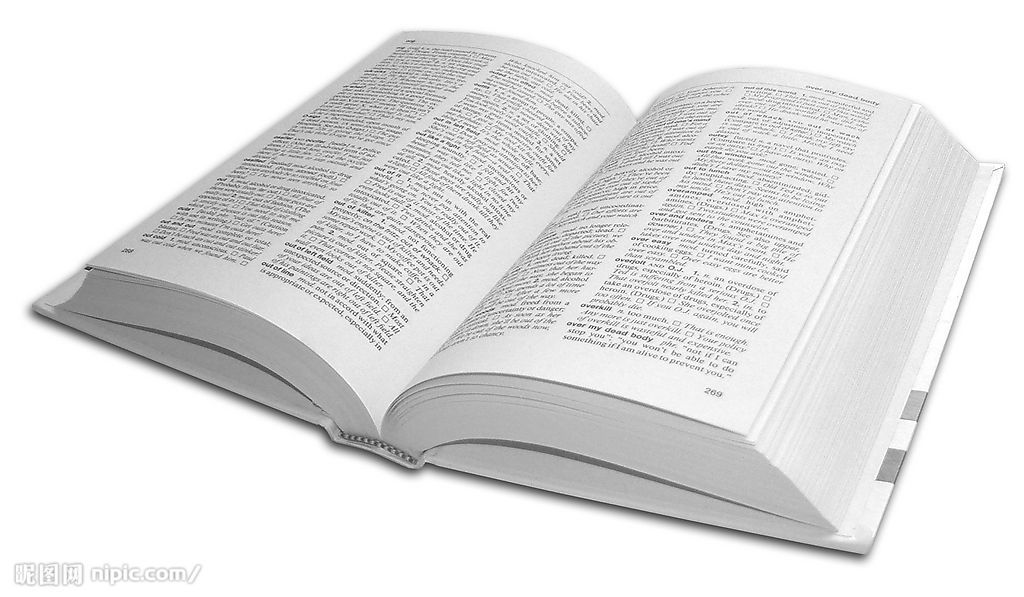 book 书
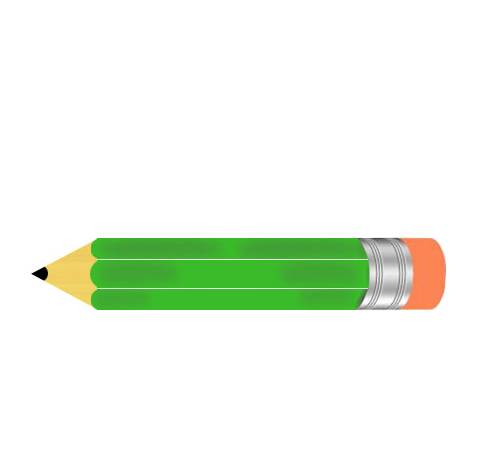 pencil 铅笔
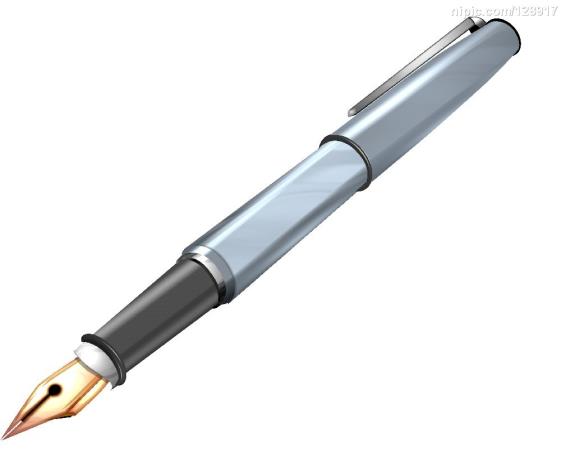 it  它
无生命物、动植物.
it’s =it is 它是
pen 钢笔
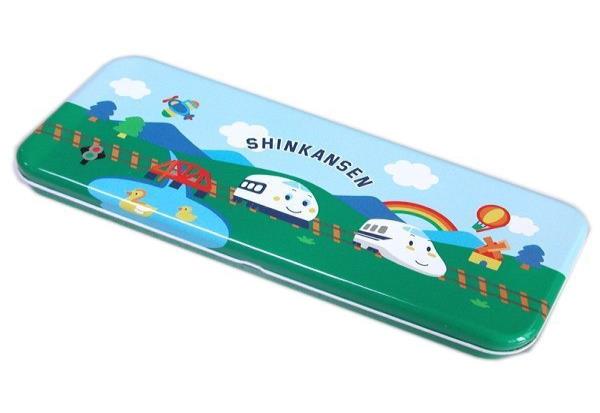 case 盒子
pencil-case 铅笔盒
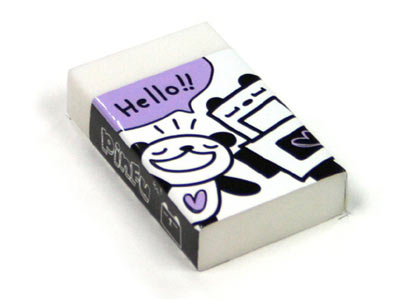 eraser 橡皮
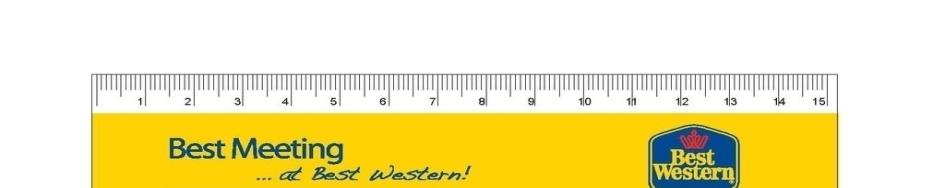 ruler 尺子
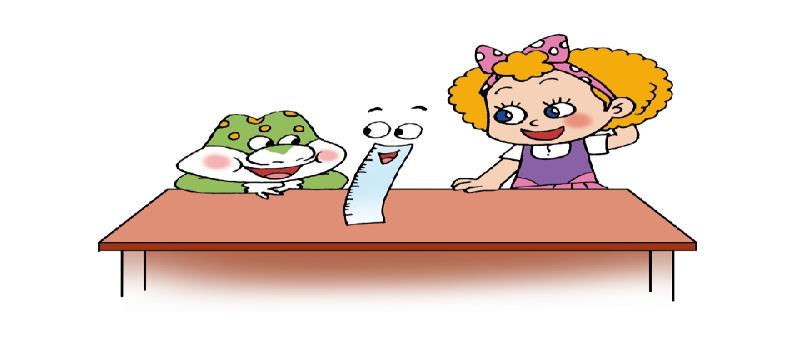 it  它
it’s =it is 它是
What’s this?
这是什么？
what’s = what is 是什么
this  这，这个
It’s
a ruler
它是
一把尺子
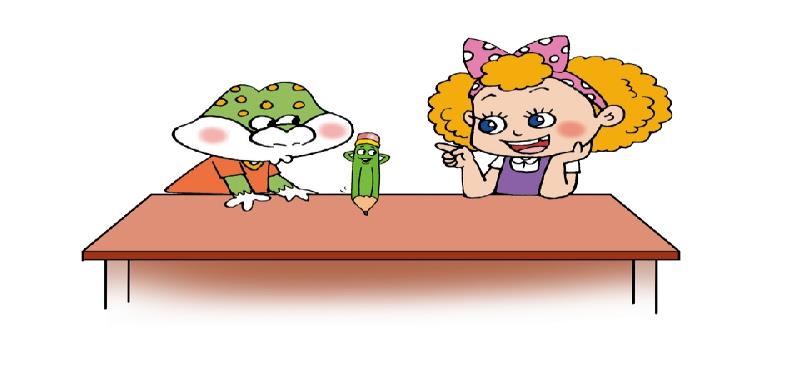 What’s this?
这是什么？
It’s
a pencil
一只铅笔
它是
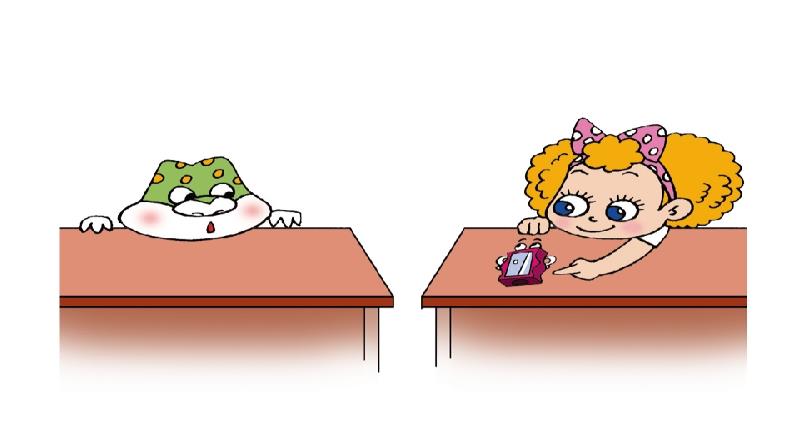 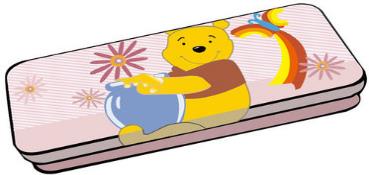 What’s this?
这是什么？
It’s
a pencil-case
它是
一个铅笔盒